Geometria descrittiva dinamica
Indagine insiemistica sulla doppia proiezione ortogonale di Monge
COMPENETRAZIONE  DI  SOLIDI  DI ROTAZIONE
COMPENETRAZIONI  FRA TRE  SFERE  CON  CENTRI APPARTENENTI  AD  UNA  RETTA  GENERICA
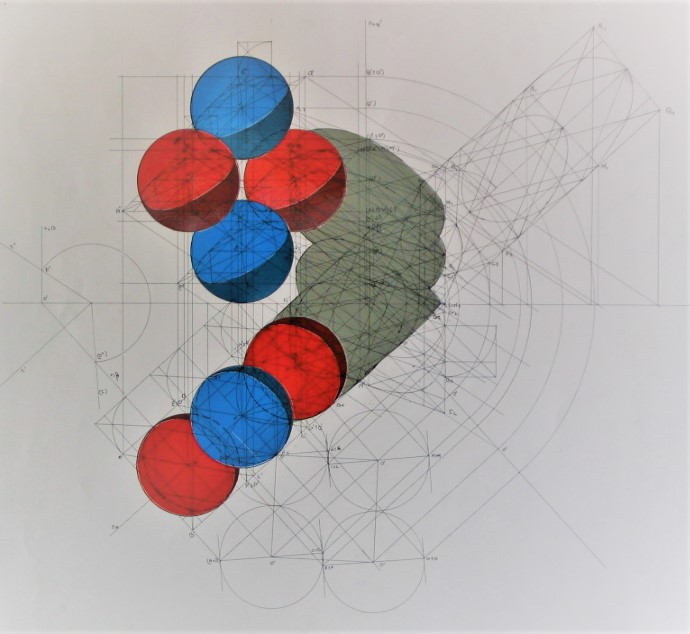 Indice
Il disegno di copertina
 è stato eseguito 
nell’a. s. 1989/90


da Omogrosso Concezio
della classe 2°B

 dell’ Istituto Statale d’Arte
«G. Mazara» 
di Sulmona

per la materia 
«Disegno geometrico e architettonico»
del vecchio ordinamento
 
Insegnante:
 Prof. Elio Fragassi
1
Solidi della composizione
Compenetrazione sfere di centri A e B
2
Compenetrazione sfere di centri B e C
3
4
Ribaltamento della curva risultante
Dati e risultati delle compenetrazioni
5
Campitura dinamica dell’immagine
6
Immagine di sintesi e scomposizione
7
Per accedere alle pagine 
selezionare il numero
Il materiale può essere riprodotto citando la fonte
Autore   Prof. Arch. Elio Fragassi
GEOMETRIA DESCRITTIVA DINAMICA–COMPENETRAZIONE DI SOLIDI DI ROTAZIONE (Dati)
Torna a indice
T2a
Sia data la composizione di tre sfere con i centri appartenenti alla retta generica a(a’; a’’) nel primo diedro
Le tre sfere sono collocate nello spazio con i tre centri con valori diversi sia di quota che di aggetto
C’’
t2a
I centri A(A’; A’’) e C(C’;C’’) sono relativi a due sfere dello stesso raggio con A’>C’ e A’’<C’’
B’’
Tra queste due sfere è inserita quella di centro B(B’; B’’) con raggio maggiore delle altre due
A’’
Si precisa, infine, che la sfera di centro A è tangente al piano orizzontale p1 mentre la sfera di centro C è tangente al piano verticale p2
a’’
lt
C’
Anche in questo caso per definire la posizione effettiva dei tre solidi eseguiamo il ribaltamento della composizione su p1 mediante il piano proiettante (a Ì a)
B’
(t2a)
A’
Dopo aver definito (t2a) ribaltiamo su di essa la traccia seconda della retta a (T2a) che unendola a T1a identifica
La retta ribaltata (a’’)
T1a
(A’’)
(B’’)
(T2a)
(C’’)
Su questa retta ribaltata ribaltiamo i centri delle tre sfere in (A’’), (B’’) e (C’’)
(a’’)
º
t1a
a’
GEOMETRIA DESCRITTIVA DINAMICA–COMPENETRAZIONE DI SOLIDI DI ROTAZIONE (1)
Torna a indice
Iniziamo a trovare la soluzione per le sfere di centri A e B
Individuato nella posizione ribaltata lo scorcio totale (D’’); (E’’); (F’’); (G’’) della circonferenza di centro (H’’), proiettiamo questi punti sull’immagine della composizione in p1
Fissata la posizione di (H’ Î a’) definiamo la grandezza dell’asse maggiore dell'ellisse pari alla dimensione delle scorcio totale della posizione ribaltata.
D’’
Quindi sulle rette di proiezione, che determinano la dimensione dell’asse minore, fissiamo i punti D’; E’; F’; G’ che costituiscono i vertici del rettangolo che circoscrive l’ellisse quale scorcio parziale della circonferenza compenetrazione
E’’
H’’
G’’
F’’
a’’
lt
Sviluppiamo, ora, il processo inverso di ribaltamento degli estremi del segmento ribaltato e del centro (H’’)
F’
Questo processo di ribaltamento determina le quote dei punti del parallelogramma della circonferenza di compenetrazione
Proiettando i quattro vertici e il centro dell’ellisse da p1 otteniamo i quattro vertici D’’; E’’; F’’; G’’ e il centro H’’ del parallelogramma che circoscrive, su p2, l’ellisse quale scorcio parziale della circonferenza di compenetrazione tra le due sfere
º
(F’’)
(G’’)
H’
E’
G’
(H’’)
D’
Queste sono le proiezioni (ellissi in scorcio parziale) della circonferenza di compenetrazione tra le sfere 
di centri A e B
(a’’)
º
(E’’)
(D’’)
a’
GEOMETRIA DESCRITTIVA DINAMICA–COMPENETRAZIONE DI SOLIDI DI ROTAZIONE (2)
Torna a indice
Sviluppiamo, ora, la procedura per le sfere di centri B e C
Individuato nella posizione ribaltata lo scorcio totale (I’’); (L’’); (M’’); (N’’) della circonferenza di centro (O’’), proiettiamo questi punti sull’immagine della composizione in p1
M’’
L’’
Notare come i due segmenti in scorcio totale delle circonferenze di sezione siano paralleli ma di differente lunghezza
O’’
N’’
Fissata la posizione di (O’Î a’) definiamo la grandezza dell’asse maggiore dell'ellisse pari alla dimensione delle scorcio totale della posizione ribaltata.
I’’
Quindi sulle rette di proiezione, che determinano la dimensione dell’asse minore, fissiamo i punti I’; L’; M’; N’ che costituiscono i vertici del rettangolo che circoscrive l’ellisse quale scorcio parziale della circonferenza compenetrazione
a’’
lt
M’
Sviluppiamo, ora, il processo inverso di ribaltamento degli estremi del segmento ribaltato e del centro (O’’)
O’
L’
Questo processo di ribaltamento determina le quote dei punti del parallelogramma della circonferenza di compenetrazione
N’
Proiettando i quattro vertici e il centro dell’ellisse da p1 otteniamo i quattro vertici I’’; L’’; M’’; N’’ e il centro O’’ del parallelogramma che circoscrive, su p2, l’ellisse quale scorcio parziale della circonferenza di compenetrazione tra le due sfere
º
(N’’)
(M’’)
I’
(O’’)
(a’’)
Queste sono le proiezioni (ellissi in scorcio parziale) della circonferenza di compenetrazione tra le sfere di centri B e C
a’
º
(L’’)
(I’’)
GEOMETRIA DESCRITTIVA DINAMICA–COMPENETRAZIONE DI SOLIDI DI ROTAZIONE (3)
Torna a indice
Per definire la vera forma e la vera dimensione delle circonferenze di compenetrazione ne eseguiamo il ribaltamento su p1 singolarmente
t2a
Indicate le rette [a(a’ÌD’;E’); (a’’ÌD’’;E’’)] e [b(b’ÌF’;G’); (b’’ÌF’’;G’’) definiamo rispettive tracce T2a;T2b per le quali 
passa il piano t2b
c’’
Essendo le rette a e b orizzontali avranno le prime tracce improprie e pertanto la t1b si collocherà parallela alle proiezioni a’ e b’
d’’
t2b
T2a
a’’
D’’
E’’
Ribaltando T2x=(t2aÇt2b) su t1a troviamo (T2x) determinando la posizione di (t2b)
T2b
b’’
Ribaltiamo T2a e T2b su (t2b) individuando le tracce ribaltate (T2a) e (T2b)
G’’
F’’
(T2x)
lt
(T2b)
(T2a)
Per queste tracce ribaltate conduciamo le due rette ribaltate (a’’) e (b’’)
(b’’)
T2x
(t2b)
F’
(F’’)
Estendiamo i lati E’F’ e D’G’ che 
intersecando le rette ribaltate (a’’) e (b’’) determinano i vertici (D’’);(E’’);(F’’);(G’’) del quadrato circoscritto alla circonferenza di compenetrazione
(a’’)
E’
G’
(E’’)
(G’’)
La stessa procedura può essere applicata per sviluppare il ribaltamento della circonferenza di compenetrazione tra le sfere di centri B e C mediante le rette orizzontali c’’ e d’’
t1a
D’
Circonferenza di compenetrazione in vera grandezza
(D’’)
t1b
a’
b’
GEOMETRIA DESCRITTIVA DINAMICA–COMPENETRAZIONE DI SOLIDI DI ROTAZIONE (4)
Torna a indice
T2a
Eliminiamo, ora, tutte le costruzioni grafiche e lasciare solo la composizione delle tre sfere con la proiezione delle circonferenze di sezione
c’’
C’’
Quindi dissolviamo le seguenti procedure
1. Operazioni di ribaltamento della 
   circonferenza di sezione
d’’
B’’
t2b
2. Rette di richiamo delle proiezioni
T2a
a’’
3. Rettangoli e parallelogrammi per 
   la costruzione delle ellissi
A’’
T2b
b’’
a’’
4. Operazioni di ribaltamento dello 
   scorcio totale della      
   compenetrazione su p1
(T2x)
lt
(T2b)
(T2a)
(b’’)
T2x
(t2b)
C’
5. Operazioni di ribaltamento dello 
   composizione su p1
(F’’)
B’
(a’’)
Dissolte  tutte le procedure grafiche di ricerca della compenetrazione restano evidenziati i seguenti elementi geometrici della composizione:
A’
(G’’)
(E’’)
T1a
A. Sfere di centri A; B; C della composizione
B. Ellissi in scorcio parziale delle due circonferenze di compenetrazione
(D’’)
a’
t1a
t1b
a’
b’
GEOMETRIA DESCRITTIVA DINAMICA–COMPENETRAZIONE DI SOLIDI DI ROTAZIONE (5)
Torna a indice
Liberata l’immagine da tutte le costruzioni grafiche si può intervenire con  le campiture dinamiche per aumentare la leggibilità della composizione e del rapporto tra le due sfere
Sfera di centro A(A’; A’’)
Sfera di centro B(B’; B’’)
lt
Sfera di centro C(C’; C’’)
GEOMETRIA DESCRITTIVA DINAMICA–COMPENETRAZIONE DI SOLIDI DI ROTAZIONE (6)
Torna a indice
Se immaginiamo di dissolvere le sfere piccole di colore blu staccandole da quella centrale più grande di colore verde si evidenziano le due curve di compenetrazione tra la sfera centrale e le altre due poste nello spazio con i centri appartenenti alla medesima retta generica
lt
Dissolvimento sfera di centro A(A’; A’’)
Dissolvimento sfera di centro C(C’; C’’)
Torna a indice
Per maggiore completezza ed approfondimento degli argomenti si può consultare il seguente sito

https://www.eliofragassi.it/